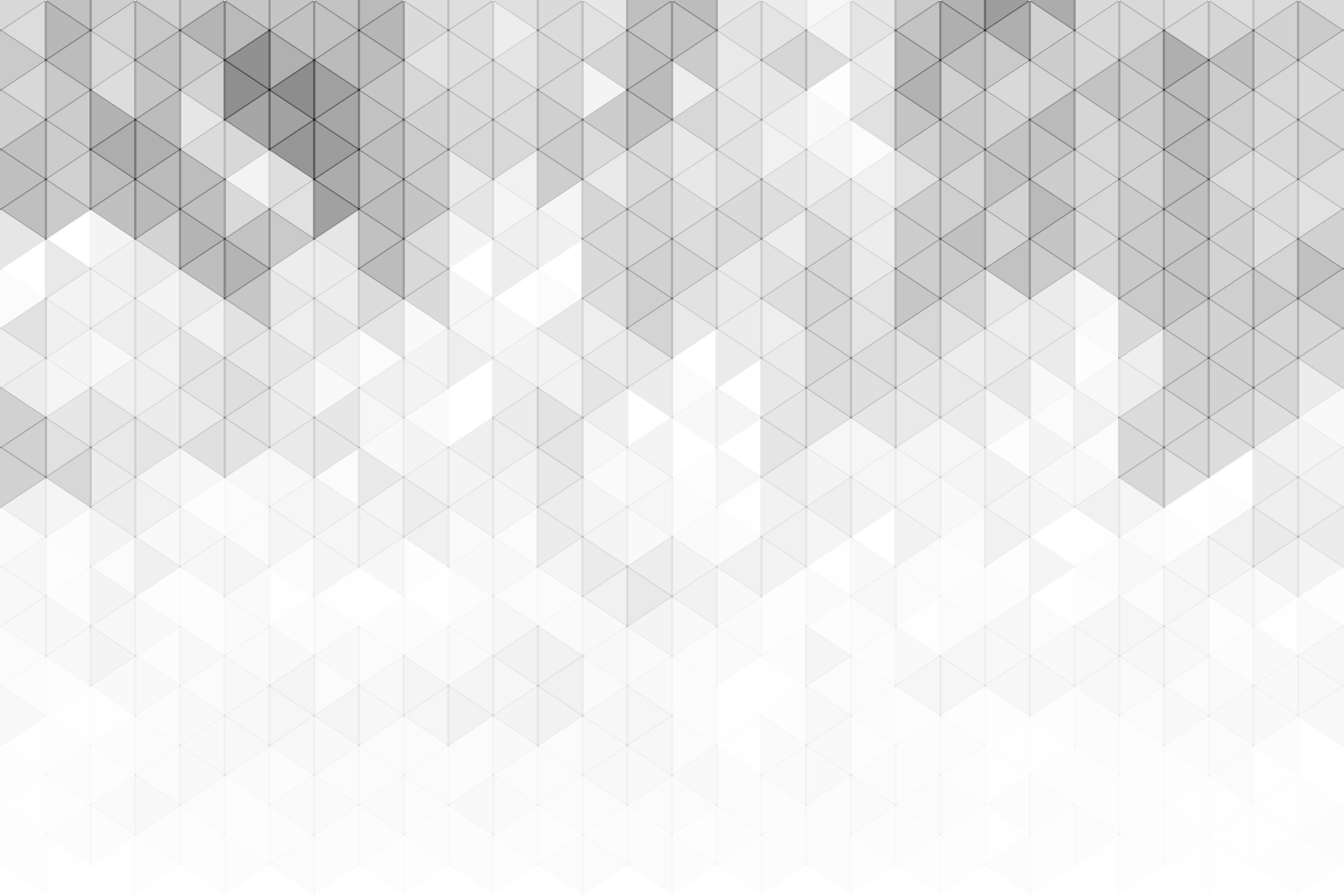 POWERPOINT-VORLAGE FÜR MONATLICHEN PROJEKTSTATUSBERICHT
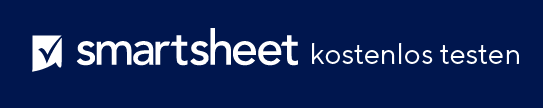 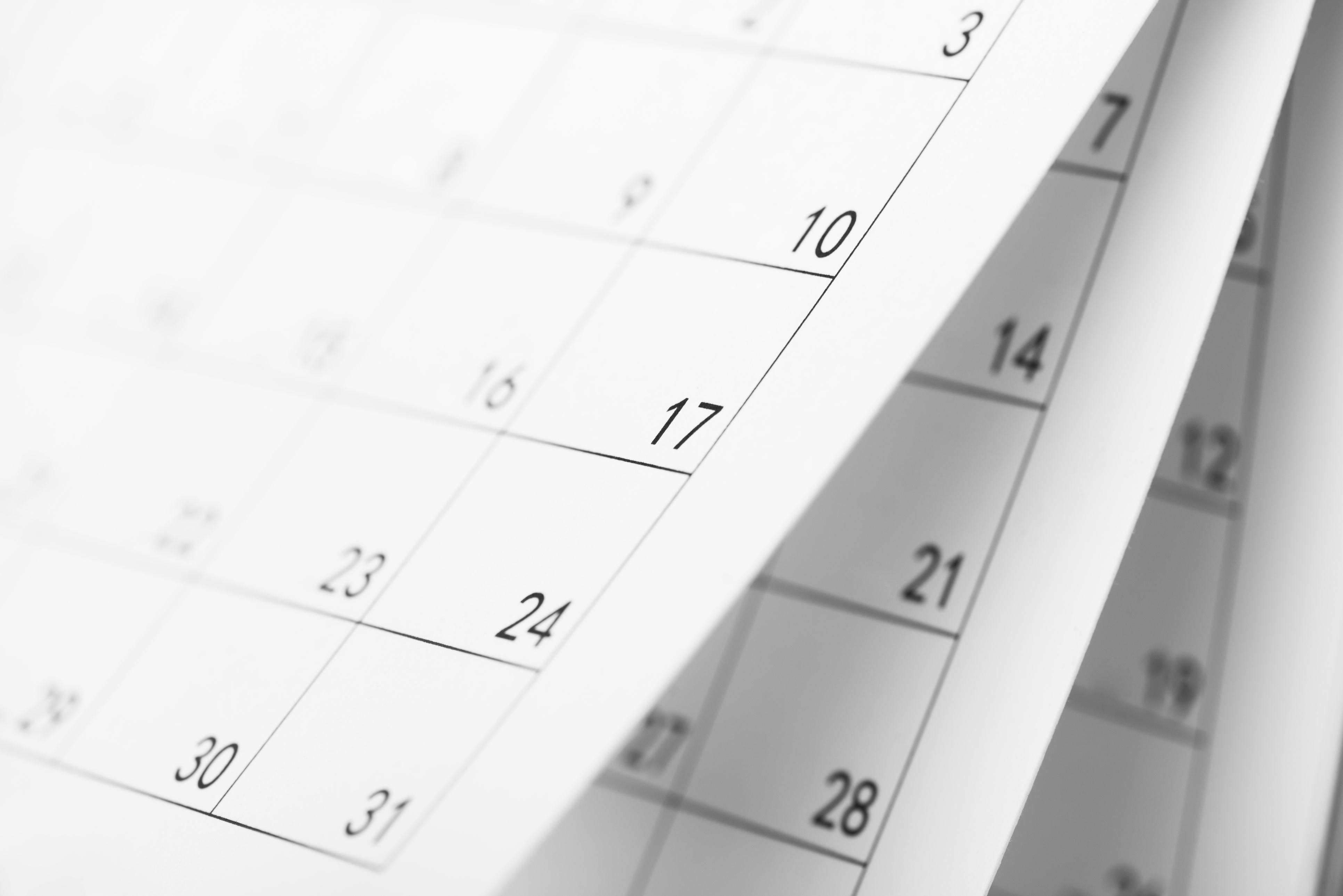 PROJEKTNAME
 
MONAT
JAHR
 
Adresse
Telefonnummer Kontakt
Web-Adresse
E-Mail-Adresse
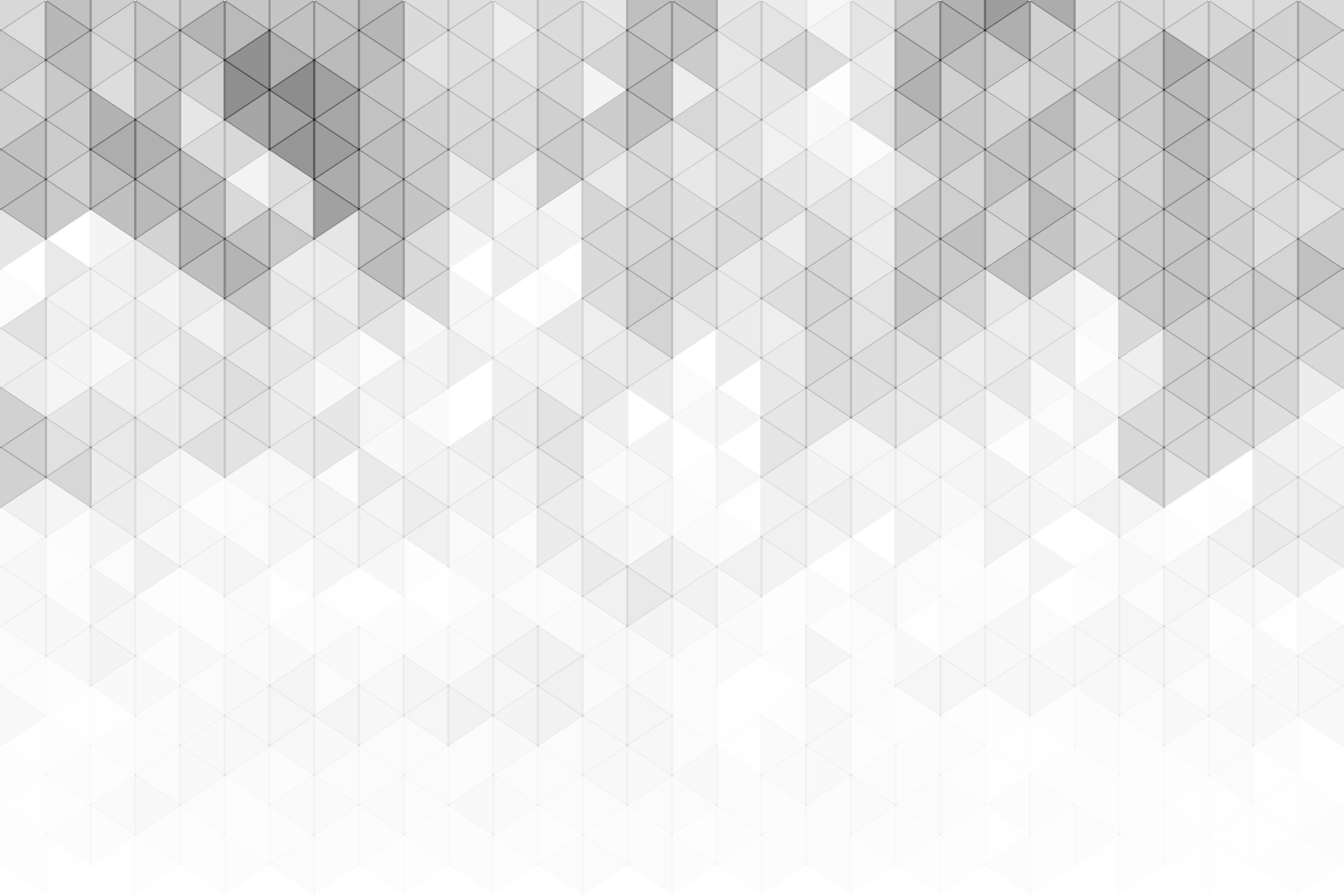 INHALTSVERZEICHNIS
MONAT
JAHR
1
PROJEKTSTATUS DIESEN MONAT
2
PROJEKTKOMPONENTEN
3
ANSTEHENDE ARBEIT
4
KOMMENTARE
(MONATLICHER) PROJEKTSTATUSBERICHT | INHALTSVERZEICHNIS
PROJEKTBERICHT
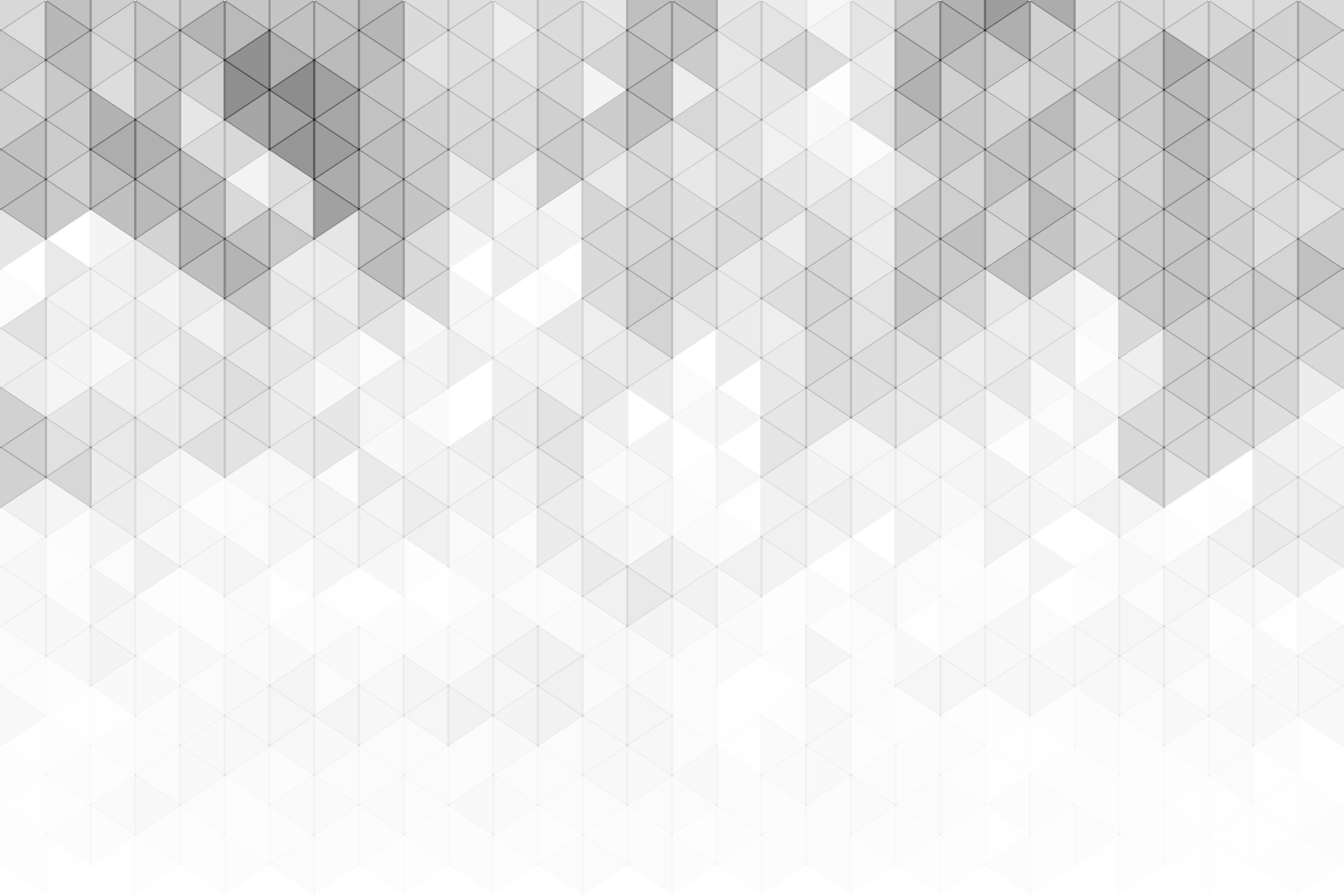 1. PROJEKTSTATUS DIESEN MONAT
MONAT
JAHR
FORTSCHRITT GESTOPPT  | PROJEKT GEFÄHRDET |   PROJEKT GESUND
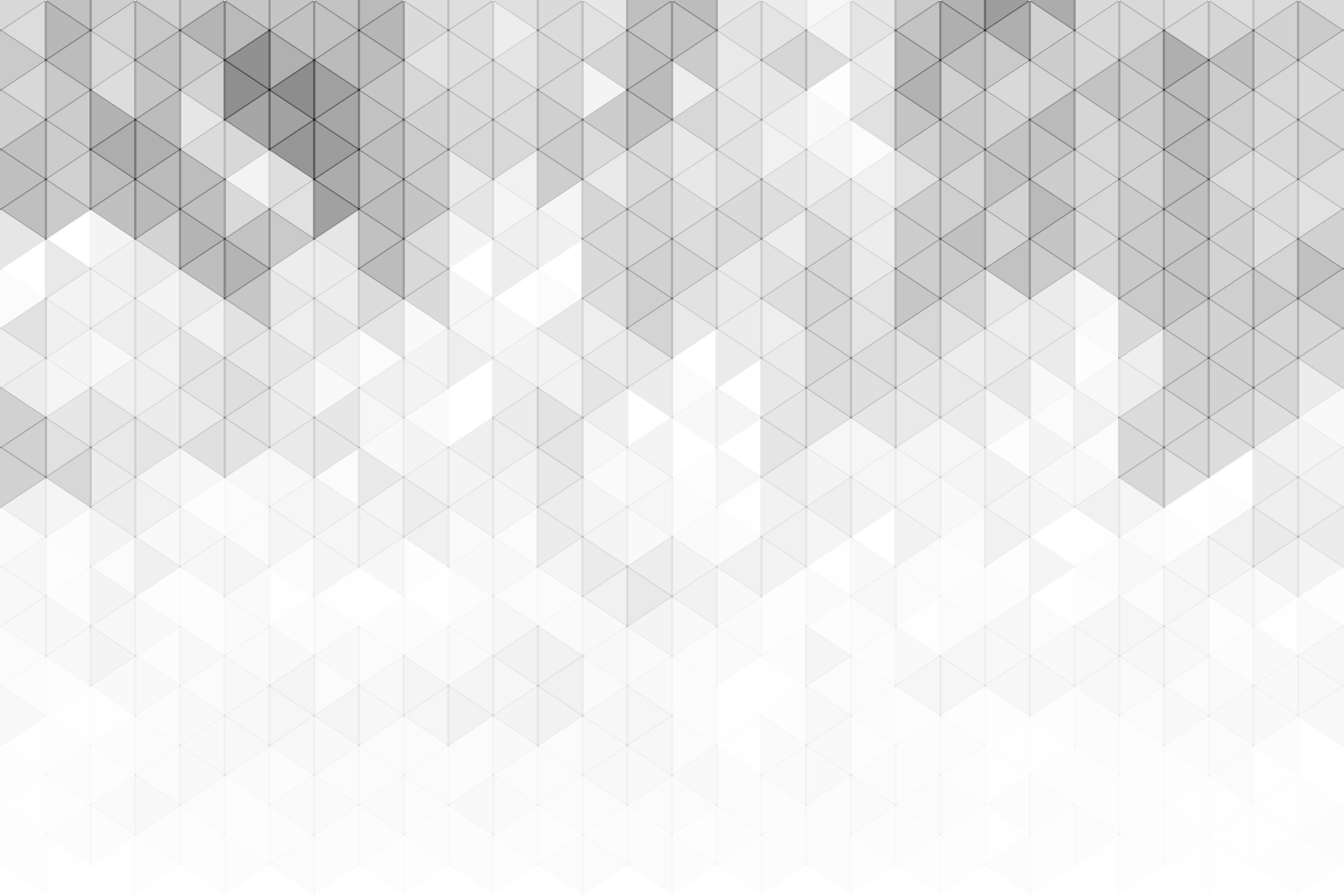 2. PROJEKTKOMPONENTEN
MONAT
JAHR
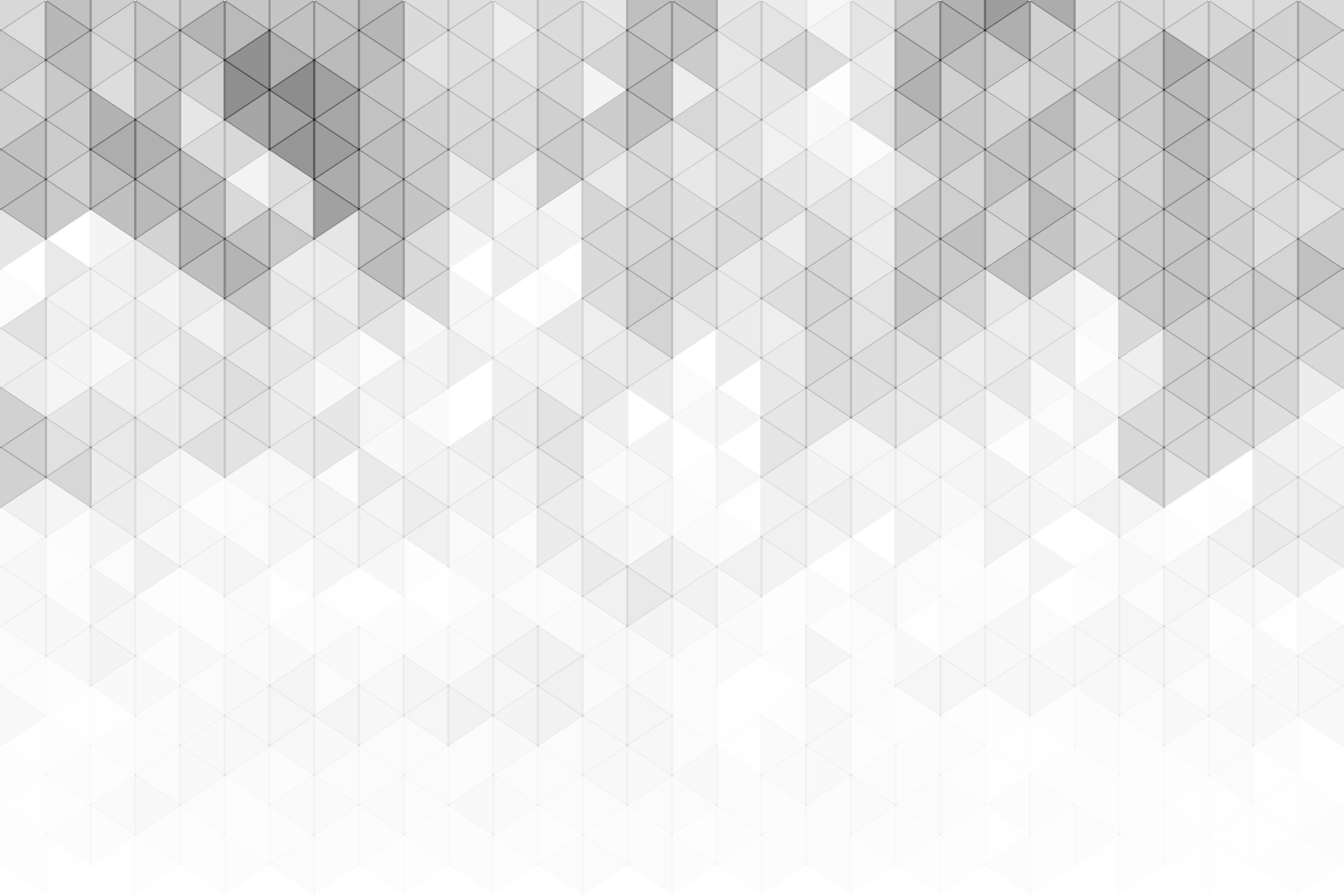 3. ANSTEHENDE ARBEIT
MONAT
JAHR
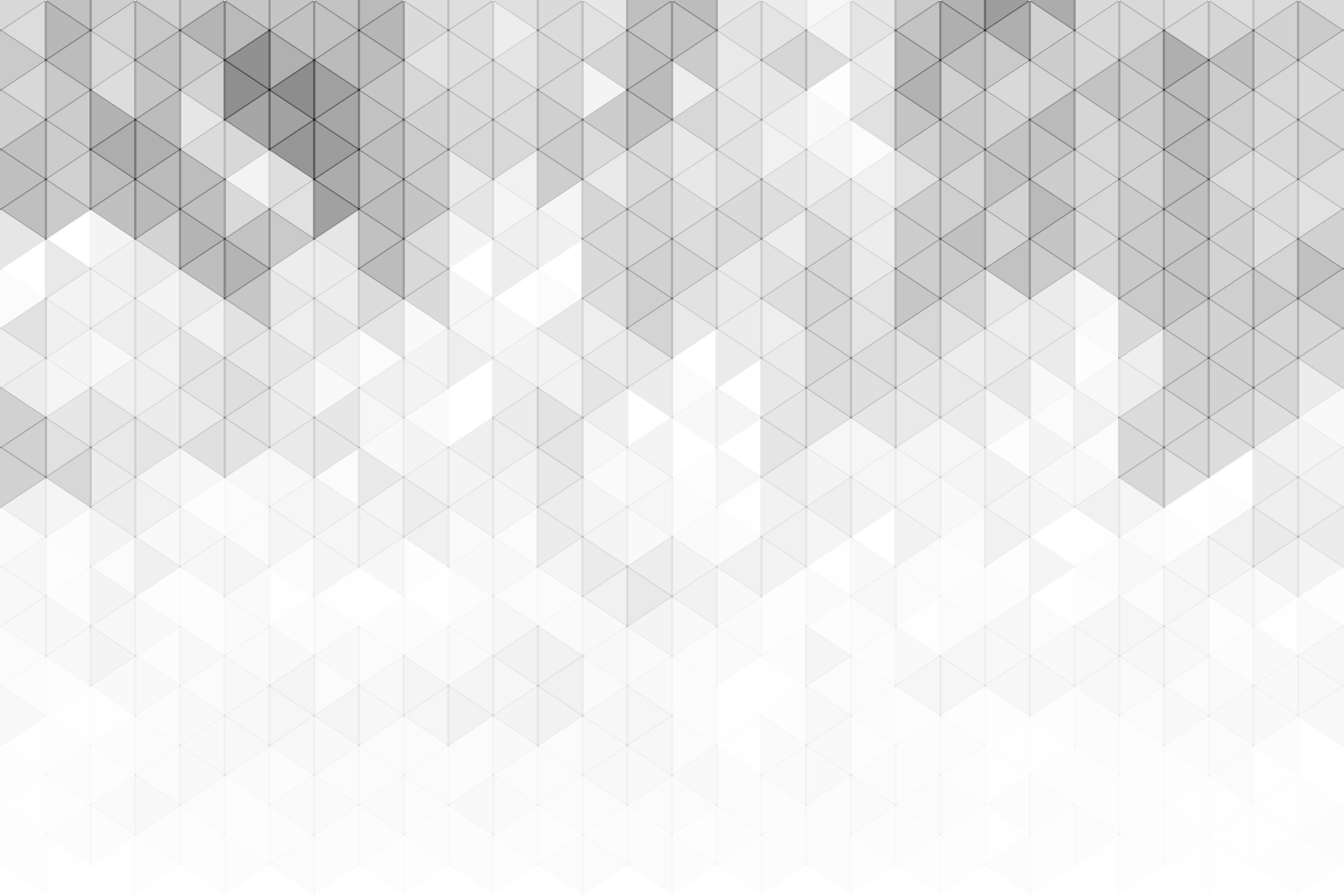 4. KOMMENTARE